Unit 3
3a Wild Places
TEMPERATURE:
-boiling hot
-hot
-mild/warm
-chilly/cold
-freezing cold
What weather conditions are common in our country…
In winter?
In spring?
In summer?
In autumn?
In winter it’s usually…
There’s sometimes…
Science => scientist => scientific    наука/ученый/научный
Research station    исследовательская станция
Mild weather   мягкая погода (not very cold)
The sun rises in the east. => sunrise
The sun sets in the west. => sunset
Scenery  пейзаж
Seal   морской котик
Humpback whale   горбатый кит
To warn => warning   предупреждать/предупреждение
The temperature drops in winter.
To rise vs. to raise     подниматься/поднимать
Marine biologist    морской биолог
To adapt => adaptation   адаптироваться, приспосабливаться/адаптация
Survey   исследование, опрос
I can’t wait to start!
A newcomer    новичок
A survival course   курс выживания
A ski-doo   снегоход
A sledge    сани
A crack   трещина
To cover => covered   покрывать/покрытый
ARE THE SENTENCES TRUE OR FALSE? (p.44)

Summers in Antarctica are warm.
You can see the sun at night in the summer months in Antarctica
There is no wildlife there.
There is no sun during the winter.
Matt is on a business trip to Antarctica.
It’s Matt’s first time in Antarctica.
The survival course lasts a week.
Matt is going to stay there for a month.
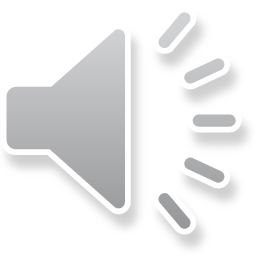 1F 2T 3F 4T 5F 6T 7T 8F
Ex. 3, 4, 5 p. 44-45
The future